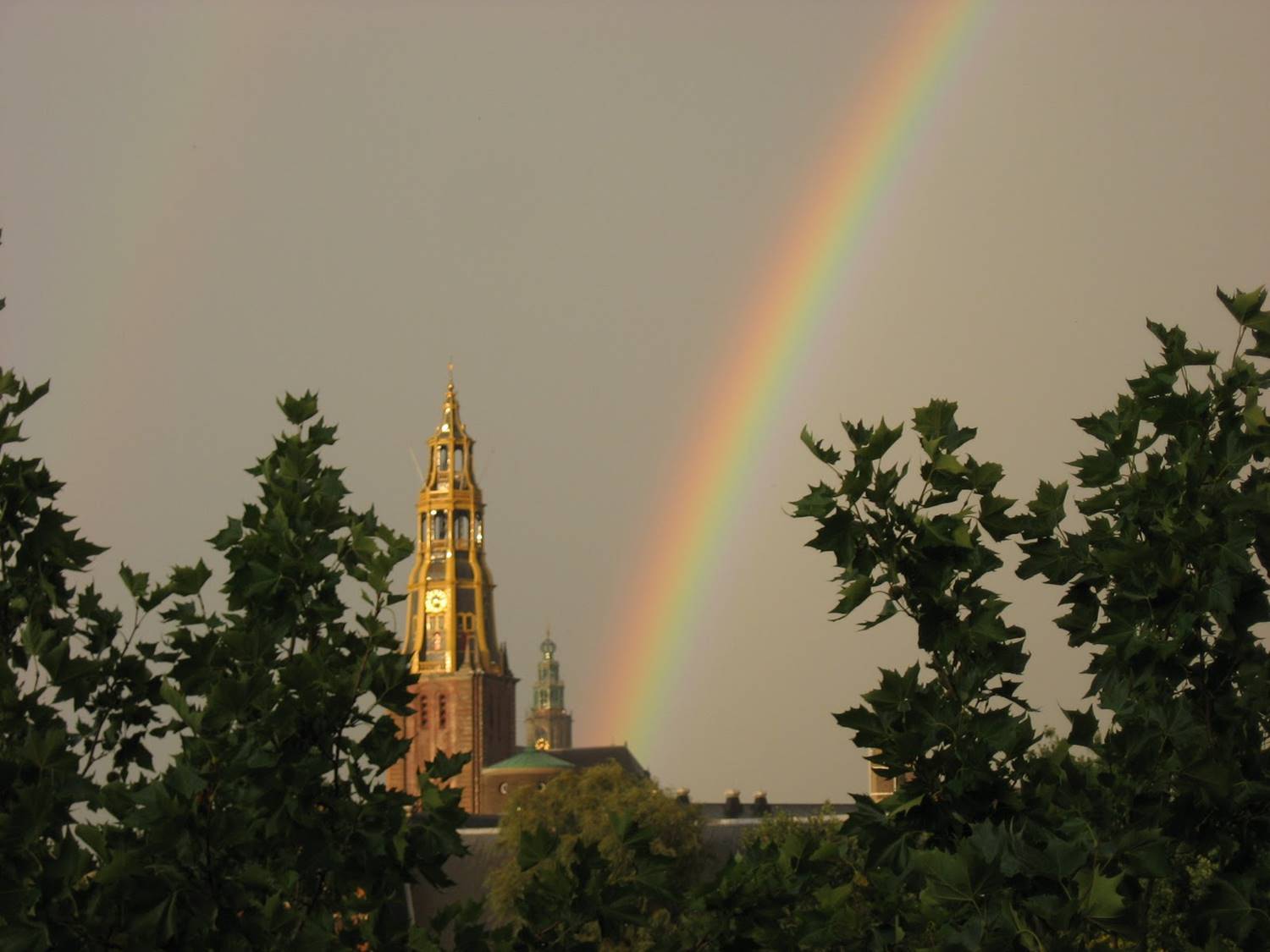 [Speaker Notes: 1]
Kijk omhoog!  
  	De hemel is open
[Speaker Notes: 2]
‘Laten we daarbij de blik gericht houden op Jezus, de grondlegger en voltooier van ons geloof.’
[Speaker Notes: 3]
Kijk omhoog!  
  	De hemel is open
 	Focus op Jezus
[Speaker Notes: 4]
‘Hij hield stand en naam plaats aan de rechterzijde van de troon van God.’
[Speaker Notes: 5]
Kijk omhoog!  
  	De hemel is open
 	Focus op Jezus
[Speaker Notes: 6]
‘Denkend aan de vreugde die voor hem in het verschiet lag, liet hij zich niet afschrikken door de schande van het kruis.’
[Speaker Notes: 7]
Kijk omhoog!  
  	De hemel is open
 	Focus op Jezus
  	Denk aan Golgotha
[Speaker Notes: 8]
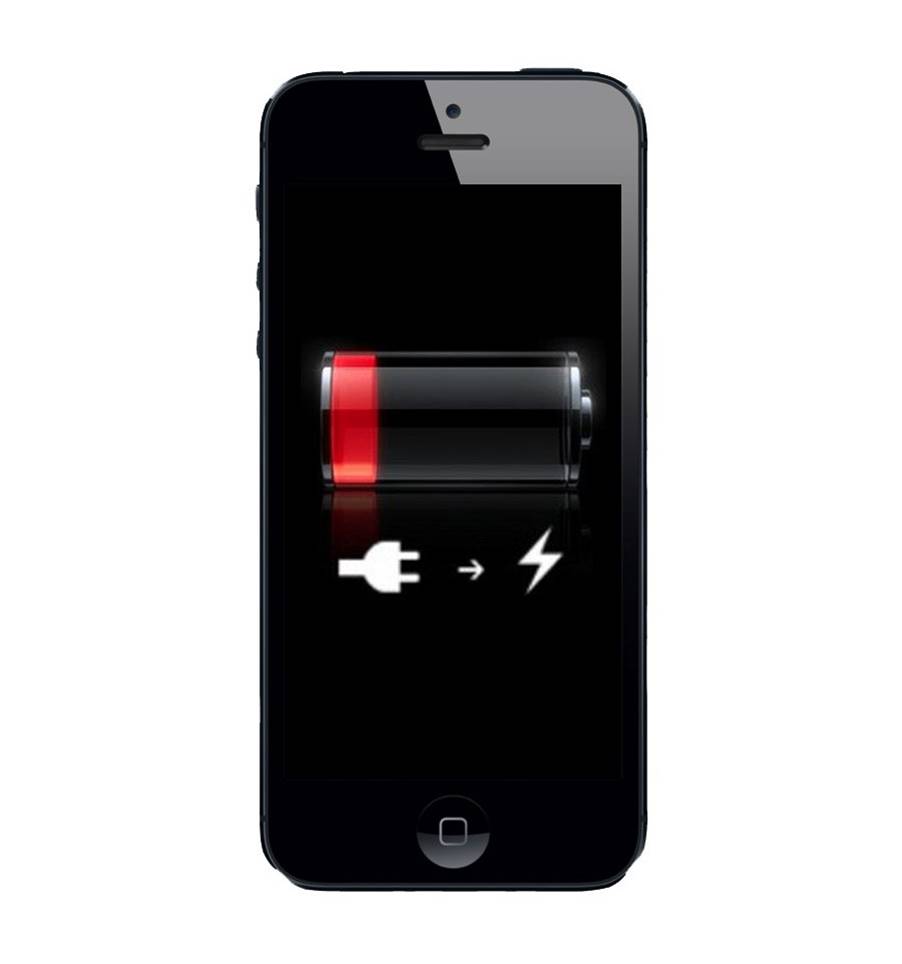 [Speaker Notes: 9]
Kijk omhoog!  
  	De hemel is open
 	Focus op Jezus
  	Denk aan Golgotha
[Speaker Notes: 10]
Kijk omhoog!  
  	De hemel is open
 	Focus op Jezus
  	Denk aan Golgotha
 	Wat zien ze aan jou?
[Speaker Notes: 11]
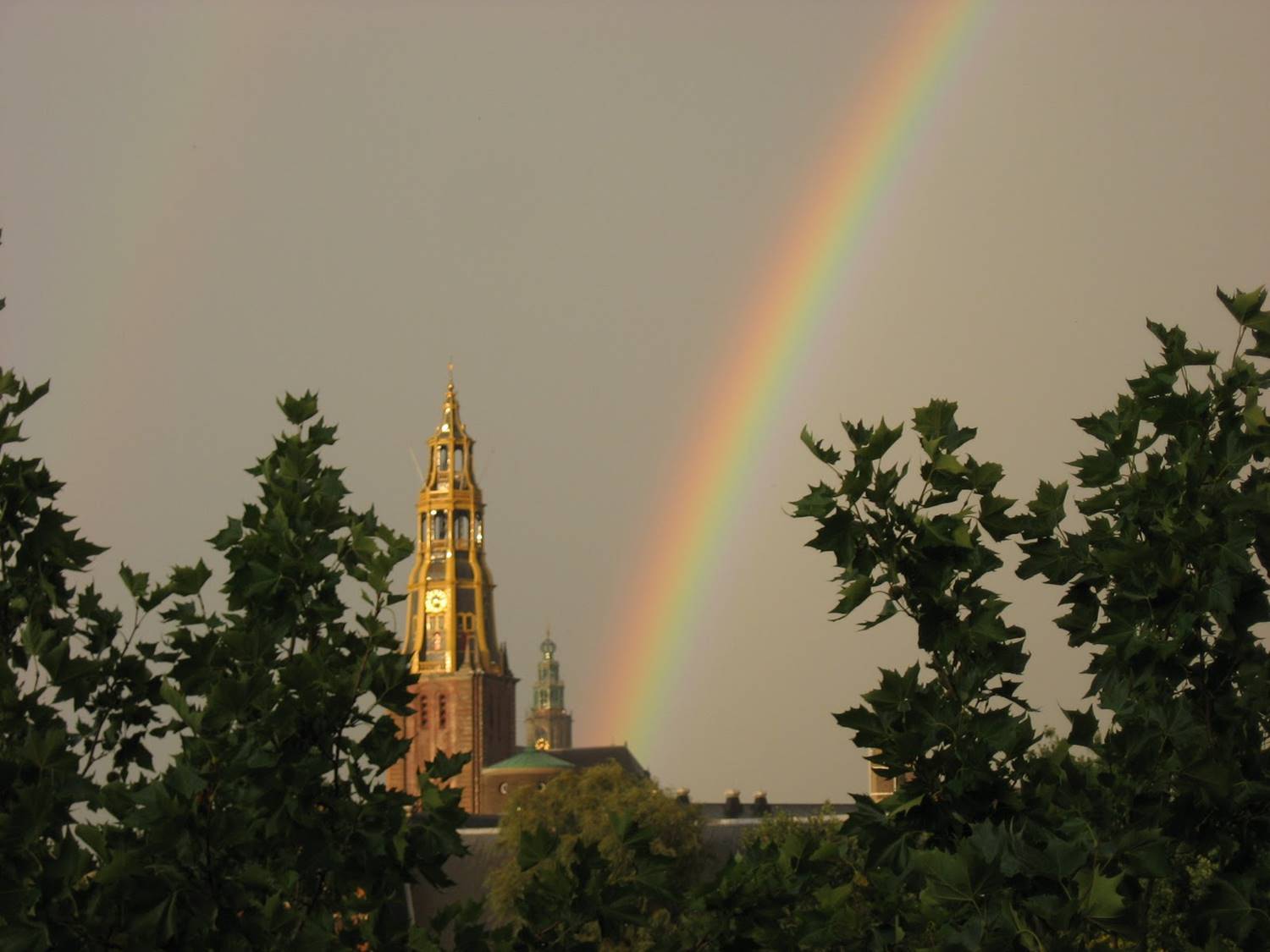 [Speaker Notes: 12]